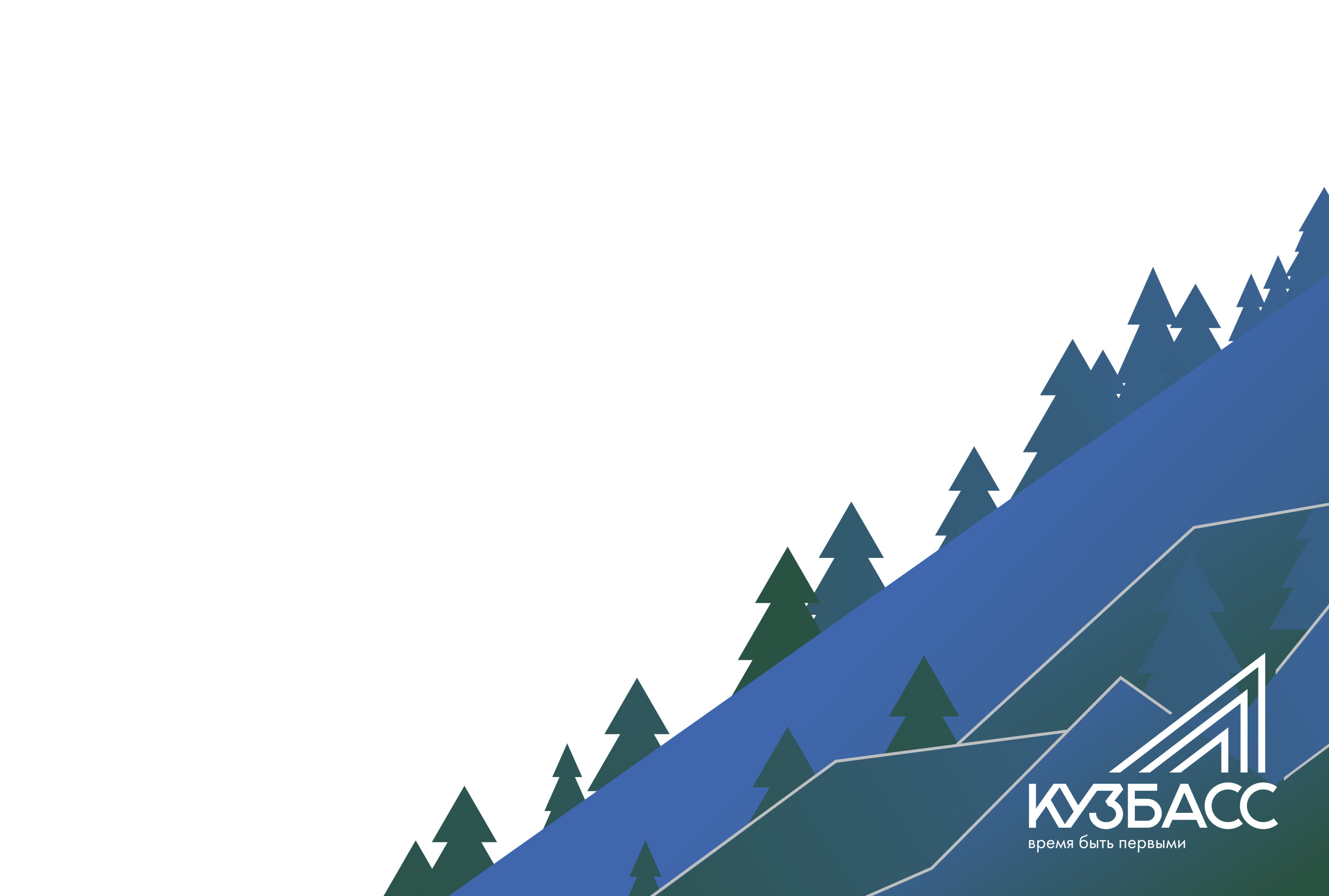 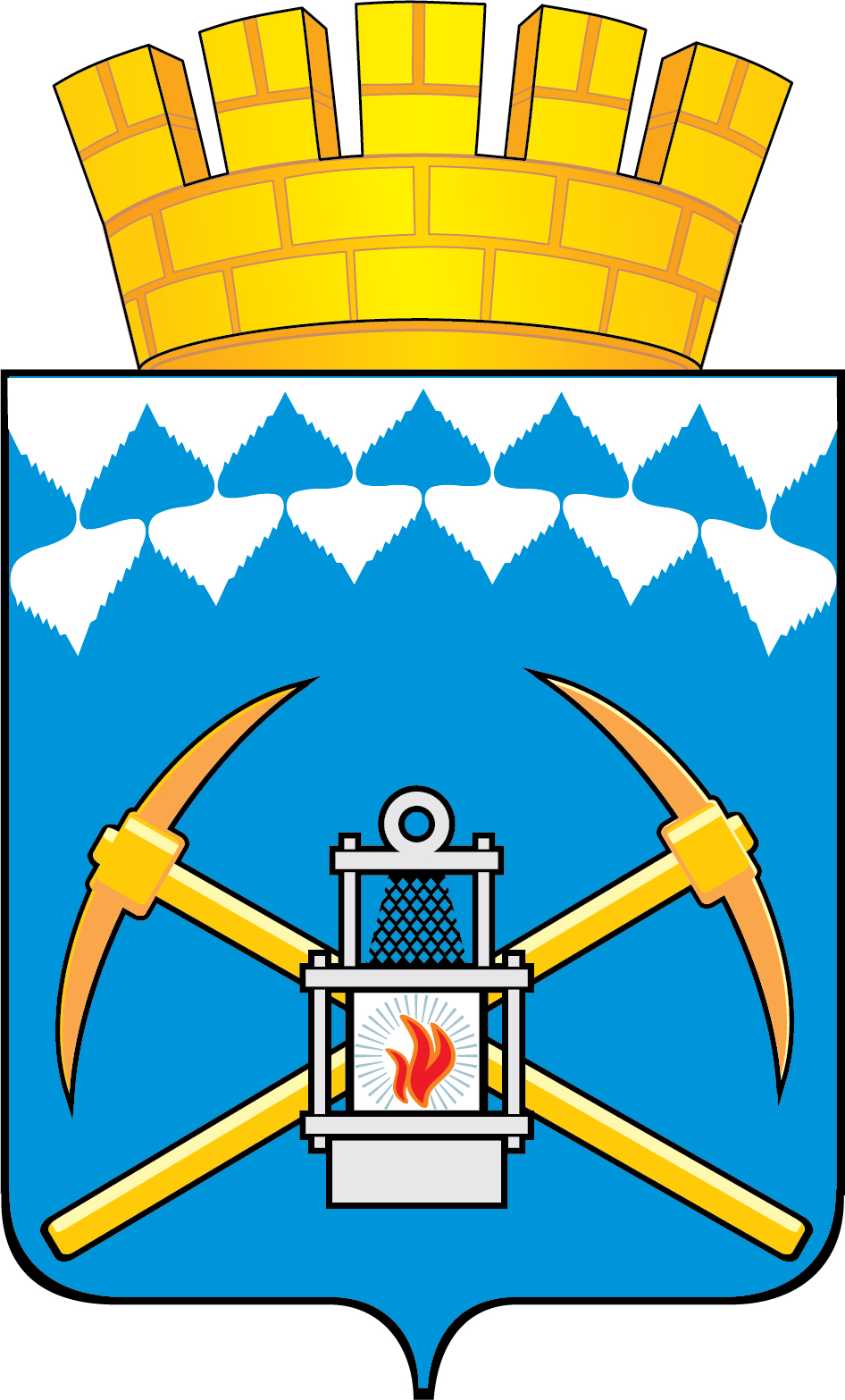 Оптимизация работы и сокращение сроков согласования правовых актов Администрации Беловского городского округа
Управление делами 
Беловского городского округа
ПАСПОРТ ПРОЕКТА
Управление делами Администрации Беловского городского округа
Оптимизация процесса согласования правовых актов Администрации Беловского городского округа
УТВЕРЖДАЮ: 
Заместитель  Главы Беловского городского округа по экономике, финансам, налогам и собственности  __________________________ Г.В. Овчинникова
	
ОБЩИЕ ДАННЫЕ:	
Заказчик:  Заместитель Главы Беловского городского округа по экономике, финансам, налогам и собственности Г.В. Овчинникова	
Процесс:  Согласование правовых актов.	
Границы процесса: с момента регистрации проекта правового акта до момента сбора подписей всех согласующих.	
Руководитель процесса: Хмелева К.В.– управляющий делами.	
	
Команда проекта: Гавва Е.Н, Дедюшко И.В, Коткина Г.З.
Цели:
ОБОСНОВАНИЕ:
1. Затягивание сроков согласования правовых актов.
2. К проекту прикладываются копии документов, которые
могут быть не использованы (при ошибках, замечаниях) .	
	
	
СРОКИ:	
1. Согласование паспорта лин-проекта: 15.12.2020
2. Картирование текущего состояния: 16.12.2020 по 27.12.2020
3. Анализ проблем и потерь: 27.12.2020 по 30.12.2020
4. Составление карты текущего состояния 30.12.2020	
5. Разработка плана мероприятий  10.01.2021
6. Защита плана мероприятий  12.01.2021
7. Внедрение улучшений 20.01.2021 -29.01.2021
8. Мониторинг результатов 05.02.2021-20.02.2021
9. Закрытие проекта 26.02.2021
10. Мониторинг стабильности достигнутых результатов 01.03.2021 - 20.05.2021
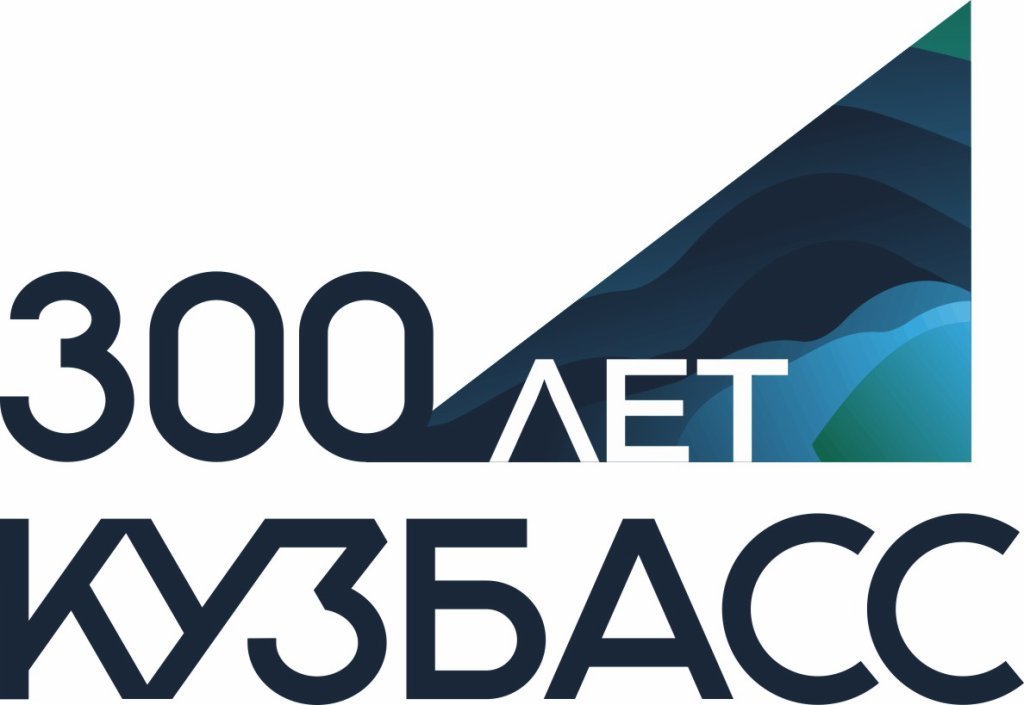 Карта текущего состояния процесса
7
8
1 день
Каб.  Специалиста УД
Специалист УД-Ячейка Разработчика

Возврат на доработку. Постановление отметки в СЭД о возврате проекта
min 15
max 20
2 день
2
3
1
ДА
4
Разработчик  - Подготовка проекта
Каб. Специалиста ОУД
Специалист УД -  

Формирование папки  в бумажном варианте,
внесение данных проекта.Системе электр. Документооборота (СЭД).

min 15
max 20
Каб. Специалиста УД
Разработчик –  управ. делами  

Предоставляет проект ПА в бумажном виде.  
Регистрация проекта (с  копиями) в журнале временной регистрации  (единая нумерация)

min 15
max 20
Каб. Управ.делами 
Управляющий делами –специалист УД

Возврат проекта специалисту ОУД

min 60
max 480
Каб. Управ.делами 
Управляющий делами  

Проверка и согласование проекта правового акта 

min 15
max 20
Ошибки, несоответствия требованиям к оформлению документов
Потеря времени на доставку бумажного варианта проекта
Присвоение Разработчиком текущего номера вручную
Внесение данных специалистом в СЭД  дублирует присвоение данных Разработчиком
Загруженность управляющего делами другой основной работой (папки передаются несколько раз в день)
Папки разносятся должностным лицам поочередно 2-3 раза в день
У Разработчика отсутствует информация на какой стадии находится проект
Длительное ожидание пока Разработчик заберет проект с замечаниями на доработку
Копии проекта с замечаниями повторно распечатывают.
ВПП min        1011 мин.
        max        3421 мин.
Карта текущего состояния процесса
8
3-6 день
2 день
Каб.  Управ.делами
Управляющий делами-Специалист УД

Направление специалисту УД

min 15
ДА
5
6
ДА
Специалист УД -  Должностные лица

Формирование папок для должностных лиц (поочередно). 
Передача проекта должностным лицам 2-3 раза в день

min 480
max 1440
Каб. Специалиста ОУД
Специалист УД

Согласование  проекта
Отметка в СЭД о согласовании Управ. делами

min 480
max 1440
Должностные лица – специалист УД  

Согласование проекта (поочередно) 
Возврат проекта в УД

min 15
max 20
НЕТ
НЕТ
НЕТ
Нужна антикоррупционная экспертиза?
Ошибки, замечания?
Загруженность управляющего делами другой основной работой (папки передаются несколько раз в день)
Папки разносятся должностным лицам поочередно 2-3 раза в день
8.       Копии проекта с замечаниями повторно распечатывают.
[Speaker Notes: Регистрация производится путем записи в журнал регистрации вручную, если проектов несколько , то это занимает определенное время, может подойти несколько разработчиков, создается очередь, возможны ошибки при регистрации.
Специалист вносит в СЭД наименование проекта правового акта, ФИО автора и делает отметку о передаче на согласование управляющему делами, тратится время в зависимости от количества проектов.
В связи с занятостью необходимо время на проверку, есть вероятность ошибок.
Проекты правовых актов складируются в папки по заместителям и передаются на согласование по очереди, что влечет потерю времени.]
Карта текущего состояния процесса
ЕСТЬ
3-6 день
Прокуратура

Проведение антикоррупционной экспертизы
min 30 дней
Специалист УД – Прокуратура

Ставит отметку в СЭД. Направление проекта в прокуратуру
min 15
max
Коррупционные факторы
НЕТ
Прокуратура – управ. делами

Согласование проекта
Управляющий делами –Глава города

Подписание проекта Главой

min 1200
max 3600
Специалист ОУД

Ставит  отметку о согласовании в СЭД 

min 5
max 30
НЕТ
Пирамида проблем
Федеральный уровень
Региональный уровень
Местный уровень
1.Потеря времени на доставку разработчиком проекта правового акта в связи с территориальной удаленностью.
2. Потеря времени  разработчиком в связи  с присвоением текущего номера по единой нумерации в журнале временной регистрации вручную.
3.Потеря времени специалистом управления делами на внесение данных о проекте правового акта в СЭД.
4. Сформированные папки с проектами документов передаются управляющему делами для проверки и согласования несколько раз в день.
5. После согласования управляющим делами проекты правовых актов формируются в папки и разносятся должностным лицам на согласование 2-3 раза в день поочередно.
6.У разработчика отсутствует информация на каком этапе согласования находится проект правового акта.
7.При наличии ошибок либо замечаний проект правового акта возвращается специалисту управления делами, после отметки в СЭД кладется в ячейку  разработчика, что затягивает процесс согласования.
8. При направлении проекта правового акта к проекту  прикладывается несколько копий правового акта, в случае выявления ошибок либо замечаний копии заново распечатывают, что приводит  к необоснованным затратам бумаги.
Карта целевого состояния
при выявлении ошибок или несоответствия требованиям к оформлению документов проект правового акта отклоняется и возвращается разработчику

5-30 минут
при выявлении ошибок или замечаний проект правового акта отклоняется и одновременно возвращается разработчику
5-30 минут
управляющий делами осуществляет проверку и согласование проекта правового акта в СЭД
5 минут- 1 час
разработчик
вносит проект правового акта в СЭД
 3-5 минут
разработчик
вносит проект правового акта в СЭД
при необходимости получения заключения антикоррупционной экспертизы проект правового акта направляется в прокуратуру
5-10 минут
если проект правового акта согласован, то  он становится доступным для согласования другими должностными лицами
5-30 минут
проект правового акта согласован
специалист управления делами распечатывает правовой акт с листом согласования и передает управляющему делами для подписания Главой
5-30 минут
Общее время: 1 час – 1 день.
min 10 минут
max 1 день
План мероприятий по решению проблемы
Достигнутые результаты
* Сокращение времени согласования с 5 дней до нескольких часов   * Внедрение возможности электронного согласования  * Однократная регистрация документа, позволяющая однозначно   идентифицировать документ* Возможность параллельного выполнения операций, делающая   возможным сократить время движения документа* Непрерывность движения документа, позволяющая определить   ответственного за согласование документа в каждый момент времени* Снижение финансовых затрат на документооборот и делопроизводство
БЫЛО                                                                                     СТАЛО
в месяц затраты на бумагу разработчиком  (при согласовании на бумажном носителе)  – 771 руб.90 коп.
в месяц затраты на бумагу разработчиком  (при  электронном согласовании ) – 0 руб.
Время согласования
БЫЛО
СТАЛО
В среднем 5 дней
3 часа 14 минут
27 минут
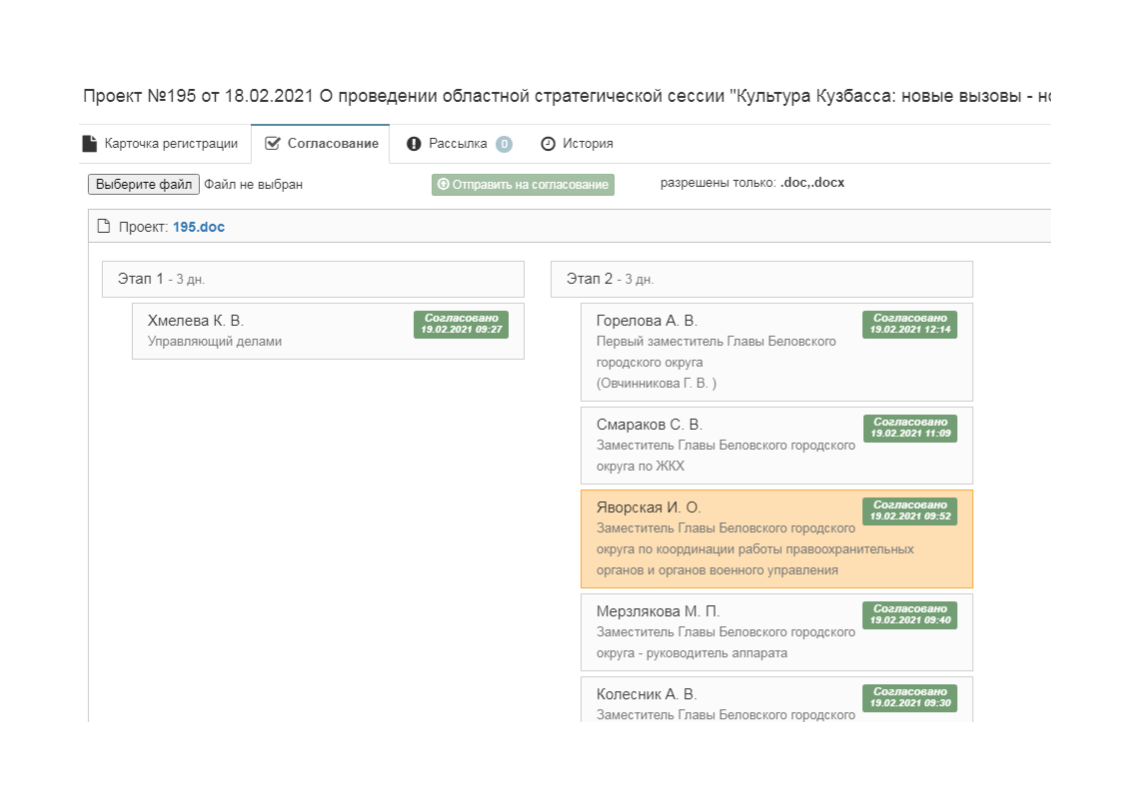 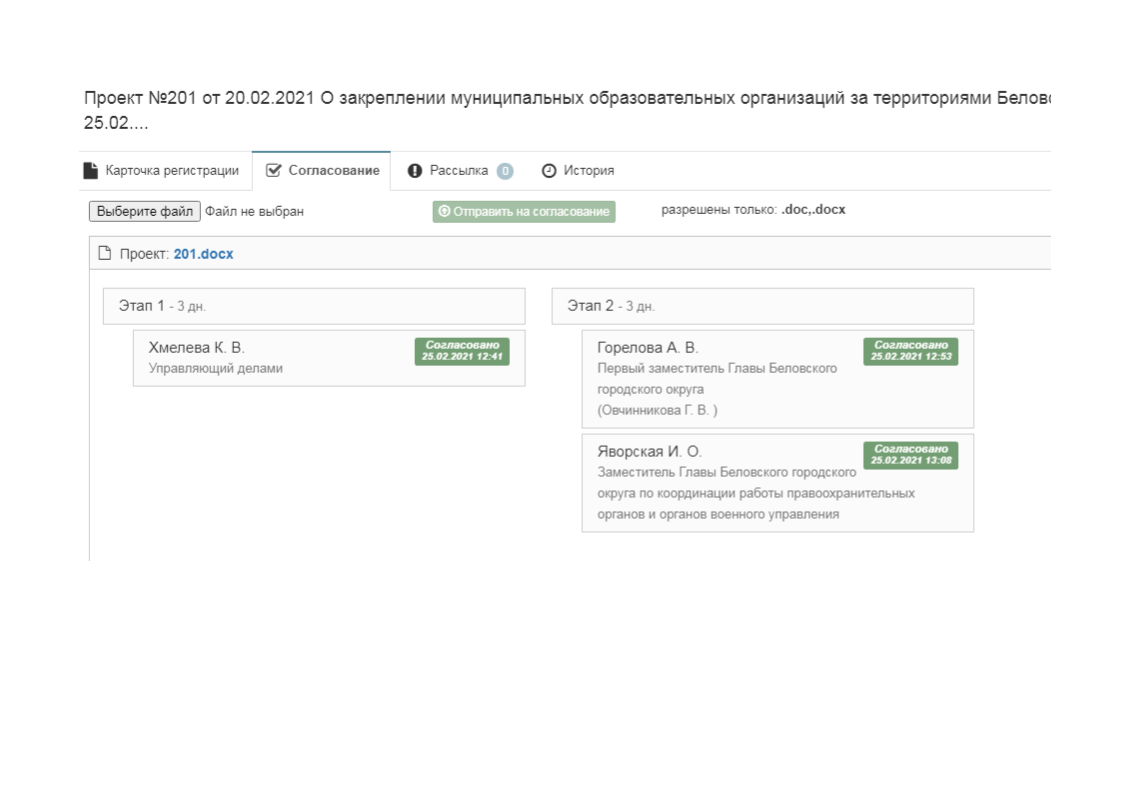 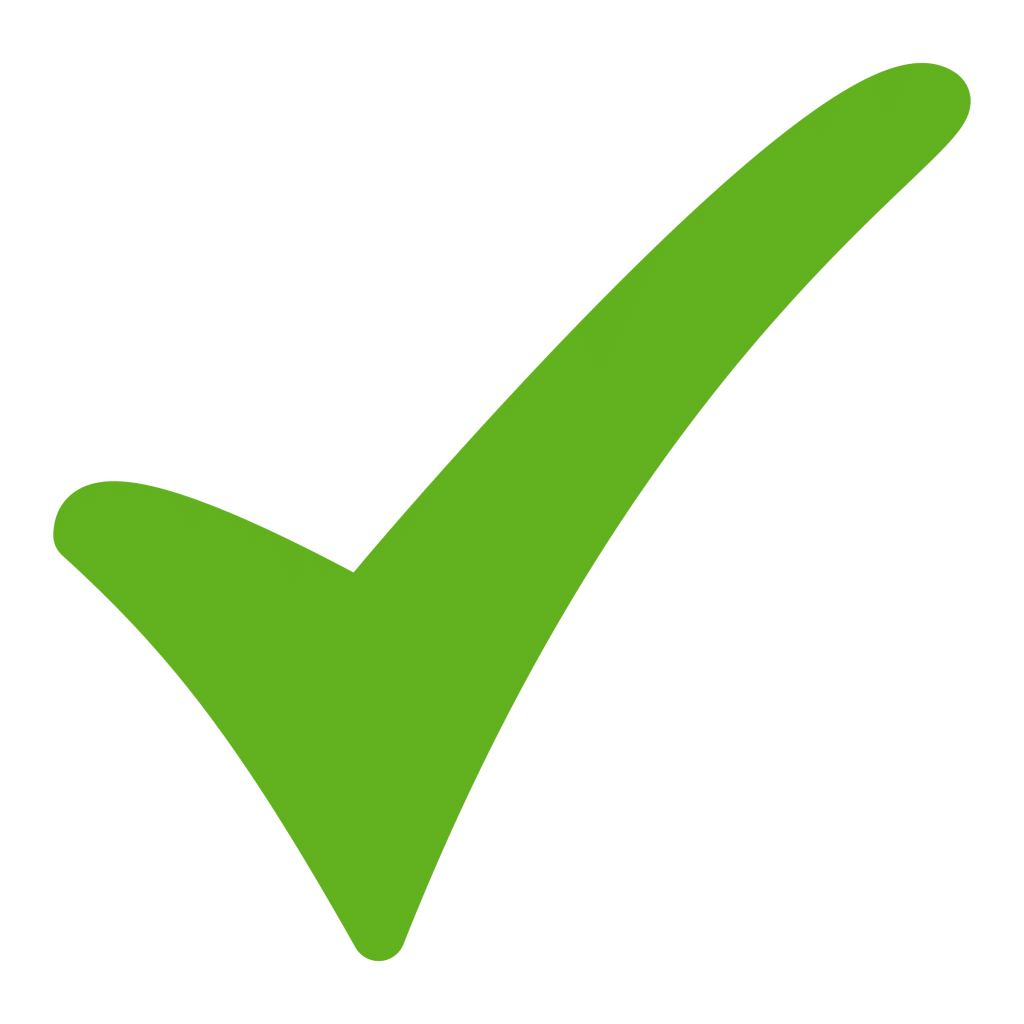 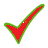 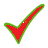 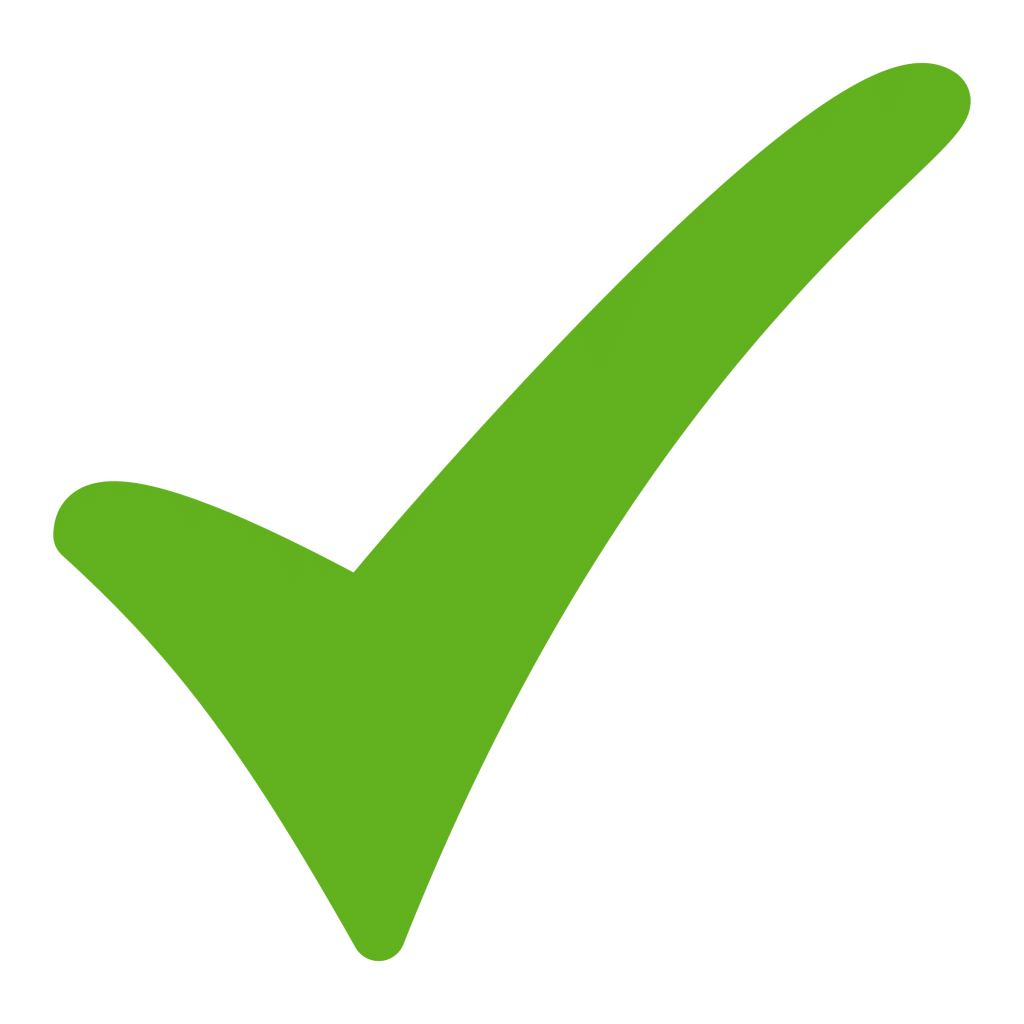 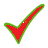 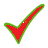 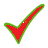 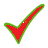 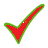 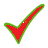 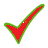 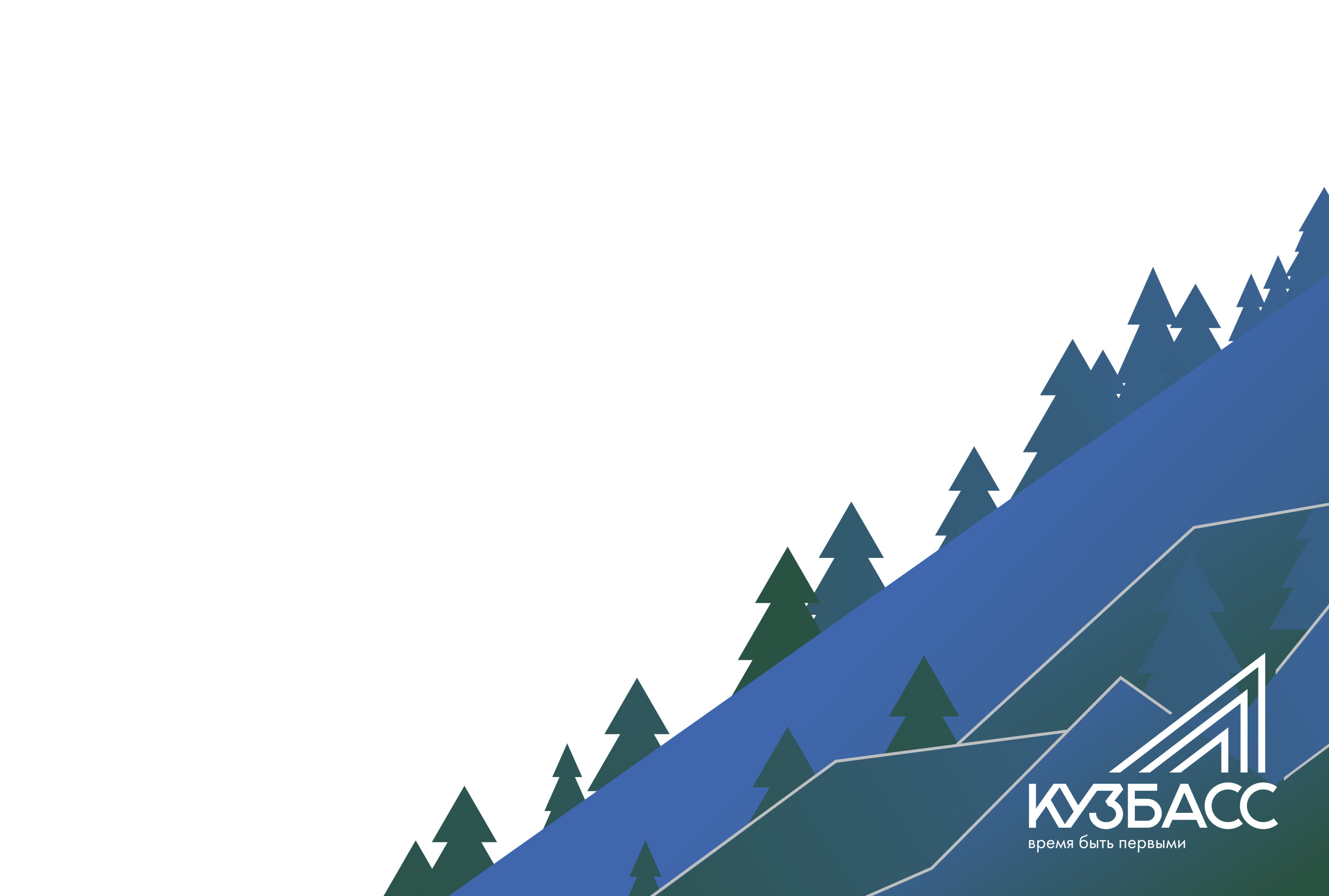 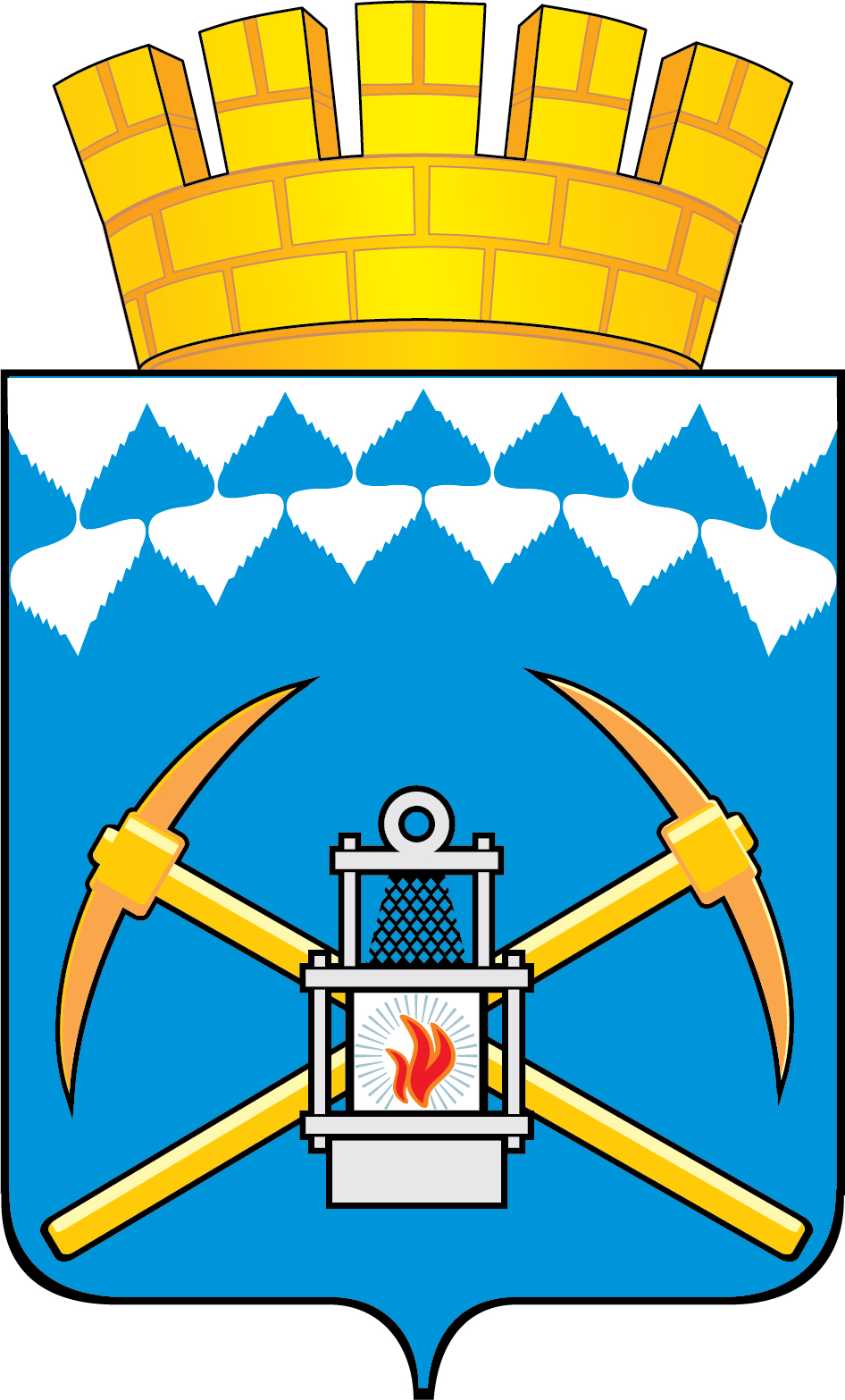 Спасибо за внимание